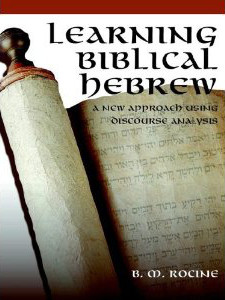 Rocine Lesson 11
וַיְהִי יְשַׁעְיָ֫הוּ לֹא יָצָא וּדְבַר־יְהוָה הָיָה אֵלָיו
2 Kings 20:4
Goals
Identify and read the Historical Narrative transition marker וַיְהִי
Identify and read irrealis comments constructed with לֹא
Begin constructing a discourse profile scheme for Historical Narrative
Use an understanding of Hebrew clause construction to help identify clause boundaries
What we already know
וַיְהִי יְשַׁעְיָ֫הוּ לֹא יָצָא וּדְבַר־יְהוָה הָיָה אֵלָיו
We know how to parse the last verb.
What we already know
וַיְהִי יְשַׁעְיָ֫הוּ לֹא יָצָא וּדְבַר־יְהוָה הָיָה אֵלָיו
We know how to parse the last verb.
What we already know
וַיְהִי יְשַׁעְיָ֫הוּ לֹא יָצָא וּדְבַר־יְהוָה הָיָה אֵלָיו
How could we translate the last clause?
What we already know
וַיְהִי יְשַׁעְיָ֫הוּ לֹא יָצָא וּדְבַר־יְהוָה הָיָה אֵלָיו
How could we translate the last clause?
And it was the word of YHWH which came to him …
Historical Narrative transition marker
וַיְהִי יְשַׁעְיָ֫הוּ לֹא יָצָא וּדְבַר־יְהוָה הָיָה אֵלָיו
RULE: The wordוַיְהִי  has a special function in Biblical Hebrew as a transition marker.
Historical Narrative transition marker
וַיְהִי יְשַׁעְיָ֫הוּ לֹא יָצָא וּדְבַר־יְהוָה הָיָה אֵלָיו
RULE: The wordוַיְהִי  has a special function in Biblical Hebrew as a transition marker.
Wayyiqtol form ofהיה  
Basic meaning “to happen, become, be”
Like the verb “to be” in English
But often has the added nuance of something happening, not just “being”
Historical Narrative transition marker
וַיְהִי יְשַׁעְיָ֫הוּ לֹא יָצָא וּדְבַר־יְהוָה הָיָה אֵלָיו
It is simultaneously a divider and joiner of text
Divider: marks the onset of 
a new scene
a new episode 
the entrance of a new participant in a story.
Joiner: 
“At the same time it does indeed join the scene or episode it marks to a larger discourse.”
Historical Narrative transition marker
וַיְהִי יְשַׁעְיָ֫הוּ לֹא יָצָא וּדְבַר־יְהוָה הָיָה אֵלָיו
The nikkud is irregular
learn without analysis, i.e. as a sight word
Very common, occurs 700+ times in HB
Translation: And (then) it happened 
or left untranslated
Function (in analysis chart): transition marker
Historical Narrative transition marker
וַיְהִי יְשַׁעְיָ֫הוּ לֹא יָצָא וּדְבַר־יְהוָה הָיָה אֵלָיו
Looks like a Piel but it’s Qal.
The nikkud is irregular, 
learn without analysis, i.e. as a sight word
Very common, occurs 700+ times in HB
Translation: And (then) it happened 
or left untranslated
Function (in analysis chart): transition marker
Triply weak. 
Heh, Yod, Heh
Historical Narrative transition marker
וַיְהִי יְשַׁעְיָ֫הוּ לֹא יָצָא וּדְבַר־יְהוָה הָיָה אֵלָיו
Looks like a Piel but it’s Qal.
The nikkud is irregular, 
learn without analysis, i.e. as a sight word
Very common, occurs 700+ times in HB
Translation: And (then) it happened 
or left untranslated
Function (in analysis chart): transition marker
Triply weak. 
Heh, Yod, Heh
Historical Narrative transition marker
וַיְהִי יְשַׁעְיָ֫הוּ לֹא יָצָא וּדְבַר־יְהוָה הָיָה אֵלָיו
Looks like a Piel but it’s Qal.
The nikkud is irregular, 
learn without analysis, i.e. as a sight word
Very common, occurs 700+ times in HB
Translation: And (then) it happened 
or left untranslated
Function (in analysis chart): transition marker
Triply weak. 
Heh, Yod, Heh
Historical Narrative transition marker
וַיְהִי יְשַׁעְיָ֫הוּ לֹא יָצָא וּדְבַר־יְהוָה הָיָה אֵלָיו
Nota Bene:
Even though וַיְהִי is a wayyiqtol and the genre is Historical Narrative, it is off-line, not mainline.
It is off-line because it is not describing the next event in the narrative.
Next three words
וַיְהִי יְשַׁעְיָ֫הוּ לֹא יָצָא וּדְבַר־יְהוָה הָיָה אֵלָיו
In the next 3 words we have an X-qatal.
Identify the X
Identify the qatal
How is the X related to the qatal?
Next three words
וַיְהִי יְשַׁעְיָ֫הוּ לֹא יָצָא וּדְבַר־יְהוָה הָיָה אֵלָיו
In the next 3 words we have an X-qatal.
Identify the X
Identify the qatal
How is the X related to the qatal?
יְשַׁעְיָ֫הוּ  (Isaiah)
יָצָא
יְשַׁעְיָ֫הוּ  (Isaiah) is the subject of the qatal
Irrealis
וַיְהִי יְשַׁעְיָ֫הוּ לֹא יָצָא וּדְבַר־יְהוָה הָיָה אֵלָיו
לֹא means “no, not”
Irrealis
וַיְהִי יְשַׁעְיָ֫הוּ לֹא יָצָא וּדְבַר־יְהוָה הָיָה אֵלָיו
לֹא means “no, not”
 לֹא converts a verb to irrealis
i.e. a statement of what is not rather than what is
Irrealis
וַיְהִי יְשַׁעְיָ֫הוּ לֹא יָצָא וּדְבַר־יְהוָה הָיָה אֵלָיו
לֹא means “no, not”
 לֹא converts a verb to irrealis
i.e. a statement of what is not rather than what is
Do not confuse לֹא and לוֹ (“to him” or “his”)
Irrealis
וַיְהִי יְשַׁעְיָ֫הוּ לֹא יָצָא וּדְבַר־יְהוָה הָיָה אֵלָיו
Translate the elements.
Irrealis
וַיְהִי יְשַׁעְיָ֫הוּ לֹא יָצָא וּדְבַר־יְהוָה הָיָה אֵלָיו
he went out
not
Isaiah
and it happened
Irrealis
וַיְהִי יְשַׁעְיָ֫הוּ לֹא יָצָא וּדְבַר־יְהוָה הָיָה אֵלָיו
he went out
not
Isaiah
and it happened
X-qatal
Irrealis
וַיְהִי יְשַׁעְיָ֫הוּ לֹא יָצָא וּדְבַר־יְהוָה הָיָה אֵלָיו
he went out
not
Isaiah
and it happened
X-qatal
It was Isaiah who was not a goer forth
It was Isaiah who did not go out
Irrealis
וַיְהִי יְשַׁעְיָ֫הוּ לֹא יָצָא וּדְבַר־יְהוָה הָיָה אֵלָיו
he went out
not
Isaiah
and it happened
X-qatal
It was Isaiah who was not a goer forth
It was Isaiah who did not go out
Translation of first clause:
“And it happened that it was Isaiah who was not a goer forth / did not go out” 
	Or simply
“It was Isaiah who was not a goer forth / did not go out”
The transition marker וַיְהִי is often left untranslated in English.
Irrealis
וַיְהִי יְשַׁעְיָ֫הוּ לֹא יָצָא וּדְבַר־יְהוָה הָיָה אֵלָיו
he went out
not
Isaiah
and it happened
X-qatal
It was Isaiah who was not a goer forth
It was Isaiah who did not go out
RULE: The conversion of any verb to irrealis, that is, a statement of what is not rather than what is, by the wordלֹא  moves the verb form to the lowest place in the discourse profile scheme of a genre.
Discourse profile
A bit of review
What is a discourse?

What is a genre?
Discourse profile
A bit of review
A Discourse: 
“a self-contained text, maybe long or maybe short, but the text has its own plan, purpose, and meaning.”
Genre: 
“A kind of discourse”
E.g.
Historical Narrative	Tell a story about the past.
Predictive Narrative	Tell a story set in the future.
Instructional Discourse	Tell how to do something.
Hortatory Discourse	Influence the behavior of someone.
Procedural Discourse	Tell how a procedure was done in the past.
Discourse profile
A bit of review
A Discourse: 
“a self-contained text, maybe long or maybe short, but the text has its own plan, purpose, and meaning.”
Genre: 
“A kind of discourse”
E.g.
Historical Narrative	Tell a story about the past.
Predictive Narrative	Tell a story set in the future.
Instructional Discourse	Tell how to do something.
Hortatory Discourse	Influence the behavior of someone.
Procedural Discourse	Tell how a procedure was done in the past.
Discourse profile
A bit of review
A Discourse: 
“a self-contained text, maybe long or maybe short, but the text has its own plan, purpose, and meaning.”
Genre: 
“A kind of discourse”
E.g.
Historical Narrative	Tell a story about the past.
Predictive Narrative	Tell a story set in the future.
Instructional Discourse	Tell how to do something.
Hortatory Discourse	Influence the behavior of someone.
Procedural Discourse	Tell how a procedure was done in the past.
Today we are looking at 
the discourse profile of the historical narrative genre.
The profile is how the discourse of this particular genre is structured.
Discourse profile
The idea is that the mainline verb form is like the skeleton from which hang all the tissue of detail, setting, summary, and elaboration. 
All off-the-line verb forms in a genre provide these details, settings, summaries, and elaborations as they retard the forward progress of the mainline. 
The lower a verb form is in the profile, the farther away it is from the mainline and the more it tends to retard the forward progress of the mainline.
Discourse profile
Mainline: Wayyiqtol

Off-the-line:
Topicalization: X-qatal
Relative past background: אֲשֶׁר  qatal
Transition marker: Wayyiqtol of היה
Scene setting: Verbless Clause
Irrealis scene setting: Negation of any verb by לֹא
Discourse profile
Mainline: Wayyiqtol

Off-the-line:
Topicalization: X-qatal
Relative past background: אֲשֶׁר  qatal
Transition marker: Wayyiqtol of היה
Scene setting: Verbless Clause
Irrealis scene setting: Negation of any verb by לֹא
(Lesson 1, p 4)
(Lesson 5, p 23)
(Lesson 4, p 18)
(Lesson 11, p 51)
(Lesson 2, p 10)
(Lesson 11, p 52)
Discourse profile
Mainline: Wayyiqtol

Off-the-line:
Topicalization: X-qatal
Relative past background: אֲשֶׁר  qatal
Transition marker: Wayyiqtol of היה
Scene setting: Verbless Clause
Irrealis scene setting: Negation of any verb by לֹא
Skeleton or Framework
Details: setting, summary, elaboration, etc.
Discourse profile
Advances the narrative
Mainline: Wayyiqtol

Off-the-line:
Topicalization: X-qatal
Relative past background: אֲשֶׁר  qatal
Transition marker: Wayyiqtol of היה
Scene setting: Verbless Clause
Irrealis scene setting: Negation of any verb by לֹא
Skeleton or Framework
Details: setting, summary, elaboration, etc.
Retards the narrative
Discourse profile
Dynamic
action
Advances the narrative
Mainline: Wayyiqtol

Off-the-line:
Topicalization: X-qatal
Relative past background: אֲשֶׁר  qatal
Transition marker: Wayyiqtol of היה
Scene setting: Verbless Clause
Irrealis scene setting: Negation of any verb by לֹא
Skeleton or Framework
Details: setting, summary, elaboration, etc.
Increasingly static
Retards the narrative
Discourse profile
Dynamic
action
Advances the narrative
Mainline: Wayyiqtol

Off-the-line:
Topicalization: X-qatal
Relative past background: אֲשֶׁר  qatal
Transition marker: Wayyiqtol of היה
Scene setting: Verbless Clause
Irrealis scene setting: Negation of any verb by לֹא
Skeleton or Framework
Details: setting, summary, elaboration, etc.
Increasingly static
Retards the narrative
Note: This is not a ranking of importance.
It is a ranking of movement in the narrative – the lower the rank the more that construction slows the forward progress of the discourse.
Sometimes off-line constructions contain the most important material: like a “slow-mo” section of a video or even a “freeze frame”.
Identifying where clauses begin and end
This is an art
Look for the waws, that will tell you an awful lot
Read Rocine’s section on this (11.5) but it’s best dealt with when looking at the concrete examples in the exercises